Meiosis
Topic 3
1
OBJ 13, 14
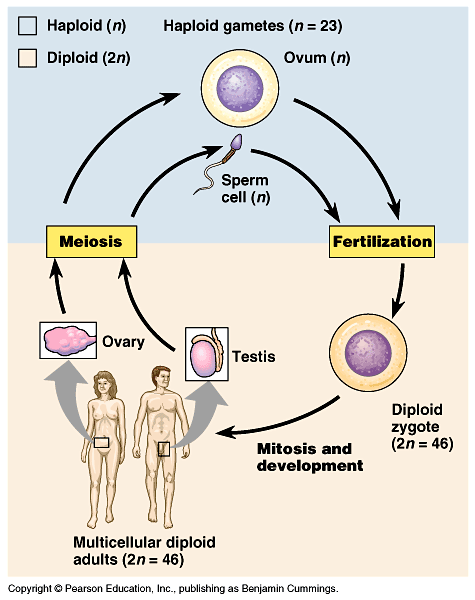 Gametes – 
Sex Cells
23 chromosomes
Ex: Sperm and Ovum
Zygote –
Cell formed from fusion of ovum and sperm
46 chromosomes
Fertilized egg
Somatic Cells –
 Cells with all 46 chromosomes
Body cells
Ex: skin cells, muscle cells, nerve cells
2
OBJ 13
Chromosome Number
Diploid (2n)
Haploid (n)
X
X
X
X
X
X
X
X
X
X
X
Chromosome # = 6
Chromosome # = 3
Cells with 2 complete sets of chromosomes (1 set maternal, 1 set paternal– pairs!)
Cells with 1 complete set of chromosomes (only one of each gene)
3
Let’s review mitosis…
Using your pipe cleaners, show what the cell will look like during G1 of interphase
This organism has 2 pairs of chromosomes
Dark colors are maternal (they got this version from mom)
Light colors are paternal (They got this version from dad)
Now, show what the cell will look like right before entering mitosis
Go through all the steps of mitosis until you have 2 new cells
Figure 13.6  Overview of meiosis: how meiosis reduces chromosome number
OBJ 15
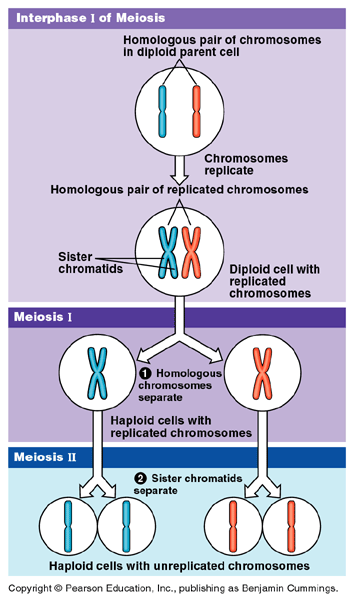 Meiosis 
Process of cell division that produces gametes
Two successive divisions
Reduces chromosome number in half
5
Figure 13.7  The stages of meiotic cell division: Meiosis I
OBJ 15
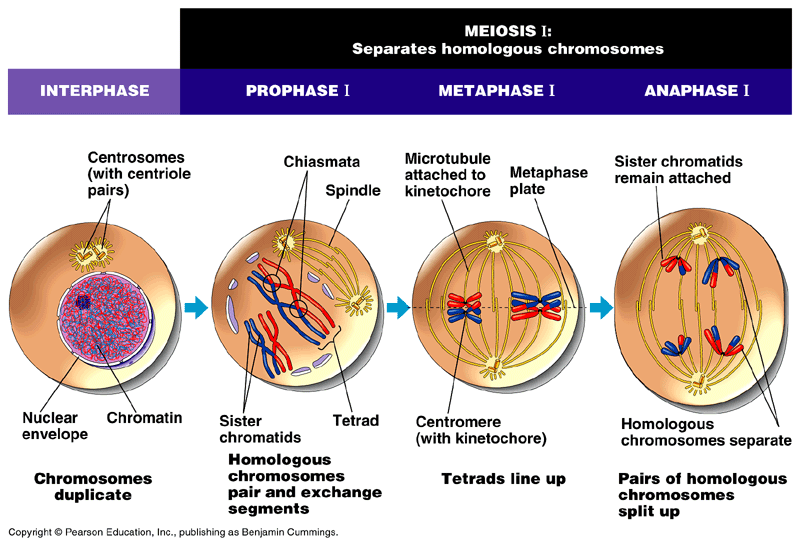 6
[Speaker Notes: C-block Start here]
Figure 13.7  The stages of meiotic cell division: Meiosis II
OBJ 15
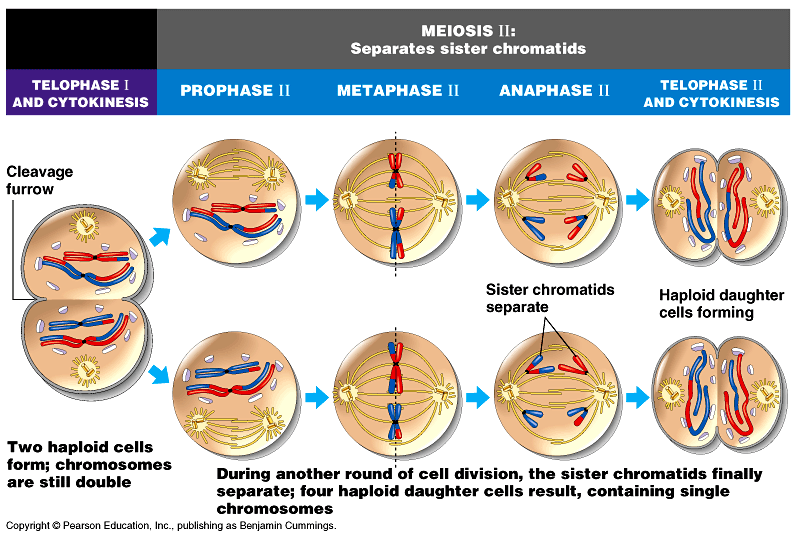 7
Activity C: Meiosis with Pipecleaners
G1 of interphase
End of G2 of interphase
Metaphase I of Meiosis I (stop here to get teacher approval)
Metaphase II of Meiosis II (stop here to get teacher approval)
End of Meiosis – 4 haploid cells (stop here to get teacher approval)
Compare your gametes to another groups gametes – Are they the same?  Should they be the same? Why?
[Speaker Notes: E-block (go over this activity)]
Figure 13.8  A comparison of mitosis and meiosis
OBJ 16
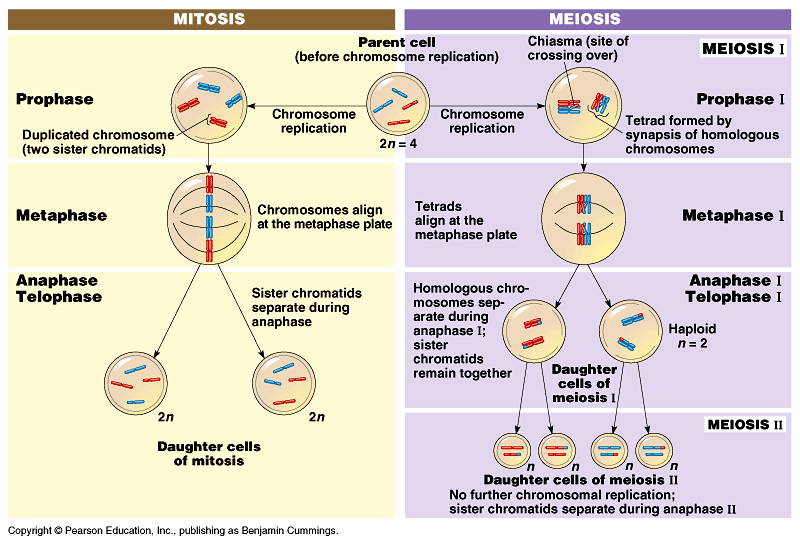 9
OBJ 16
Meiosis vs. Mitosis
Obj 17
Gametogenesis
Process of forming the unique male and female gametes
Variations on Meiosis
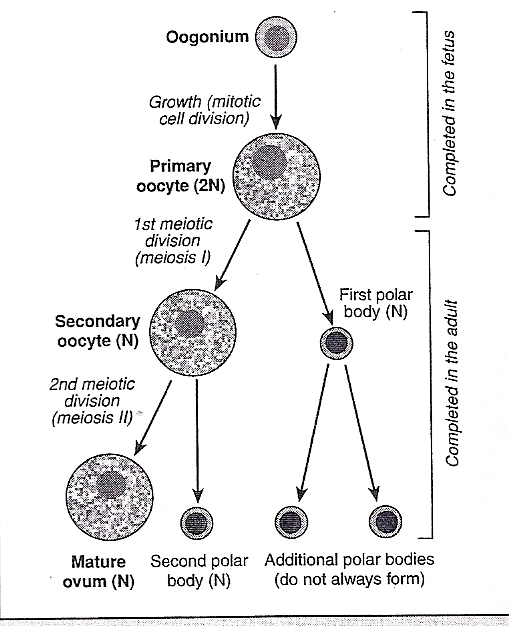 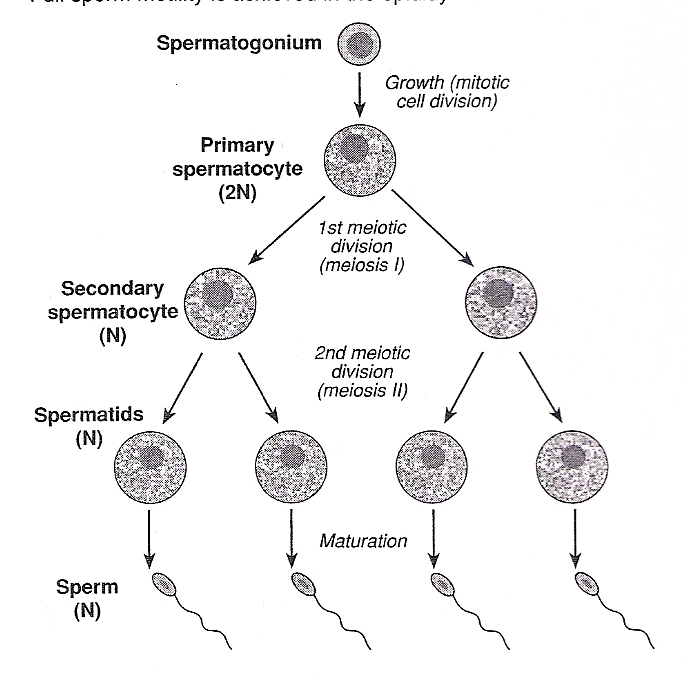 Oogenesis
Obj 17
Meiosis process that forms the ovum
Spindle forms closer to one pole of the dividing cell
Unequal division of cytoplasm during cytokinesis
Produces 3 haploid (n) polar bodies that are not gametes
Produces one haploid Ovum gamete
Occurs in the ovaries 
At 20 weeks after conception a female fetus has 6 to 7 million eggs already formed!!
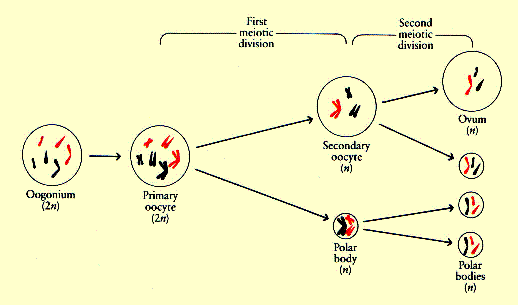 Spermatogenesis
Obj 17
Meiosis process that forms sperm gametes
Produces 4 haploid (n) sperm of equal size
After meiosis further development forms the flagella
Occurs in the testis
millions of sperm per testis per day
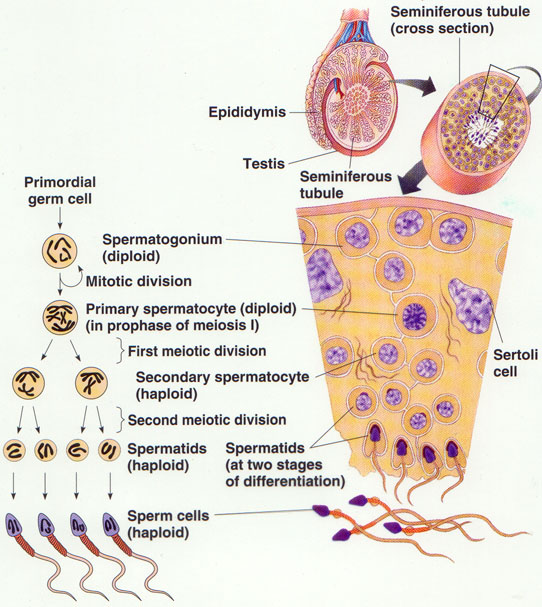 OBJ 1, 20
Genetic Variation
Asexually Reproducing organisms
Offspring are genetic clones of the parents
Variation occurs through mutation and plasmid transfer in bacteria
Sexually Reproducing organisms
Offspring have a mix of parental genetic material
Mixture occurs randomly for each offspring
Therefore offspring are all genetically different
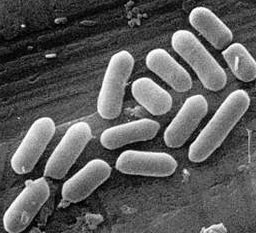 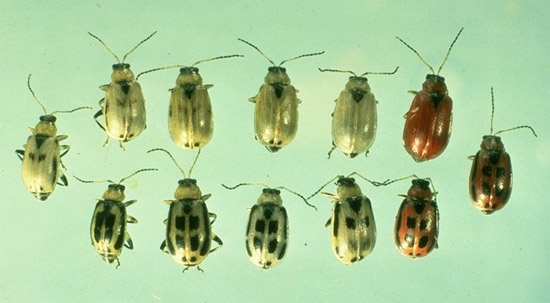 14
OBJ 18
Sources of Variation
Independent assortment – replicated homologues chromosome pairs line up randomly in metaphase I
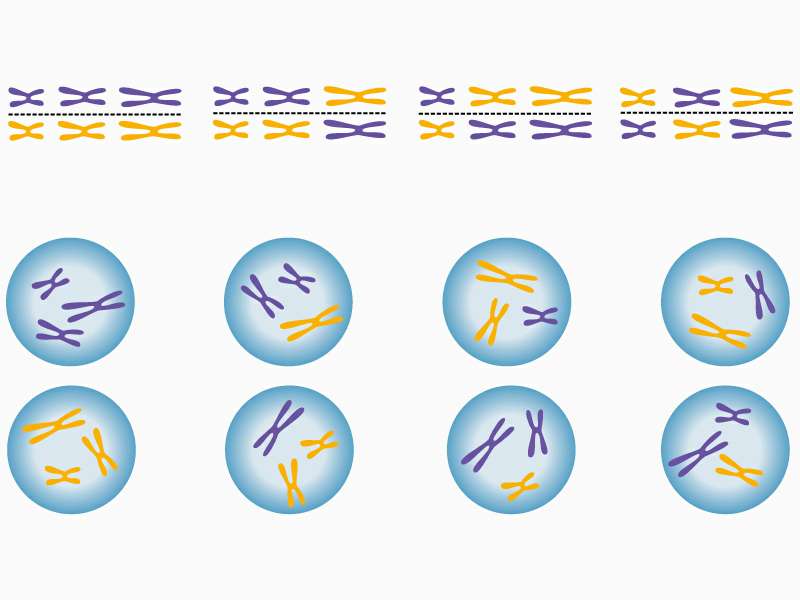 15
Figure 13.9  The results of alternative arrangements of two homologous chromosome pairs on the metaphase plate in meiosis I
OBJ 17
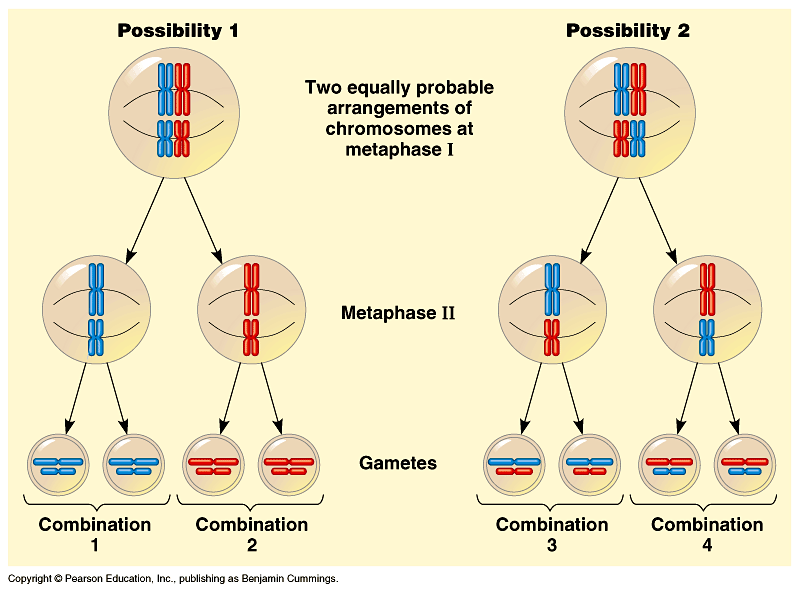 16
OBJ 17
OR
metaphase plate
metaphase plate
17
OBJ 18
Sources of Variation
Random fertilization
who you have children with is up to you
which sperm meets which egg is random
Crossing over – chromosomes being passed on are changing as they trade with their homologues (about 1-3 times per tetrad)
18
[Speaker Notes: G-block start here]
Figure 13.10  The results of crossing over during meiosis
OBJ 17
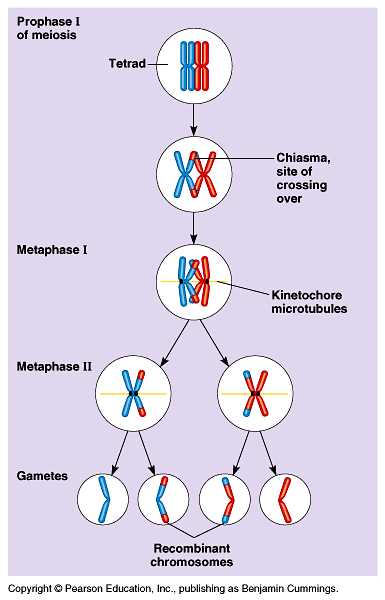 19
OBJ 17
Crossing Over
nonsister chromatids
variation
20
OBJ 17
Crossing-Over
Crossing Over
Section 11-4
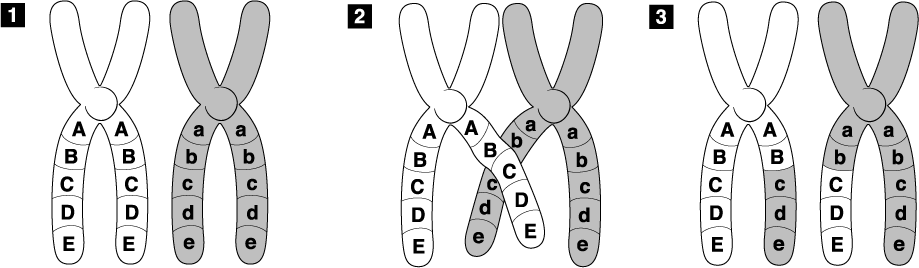 21
OBJ 19
Meiosis Anomalies
Nondisjunction — failure of chromosome separation in anaphase I or II of meiosis
Anaphase I – homologues don’t separate
Anaphase II – sister chromatids don’t separate
Results in gametes with abnormal numbers of chromosomes
(20% to 50% of miscarriages result from fertilization of gametes with abnormal numbers of chromosomes)
22
OBJ 19
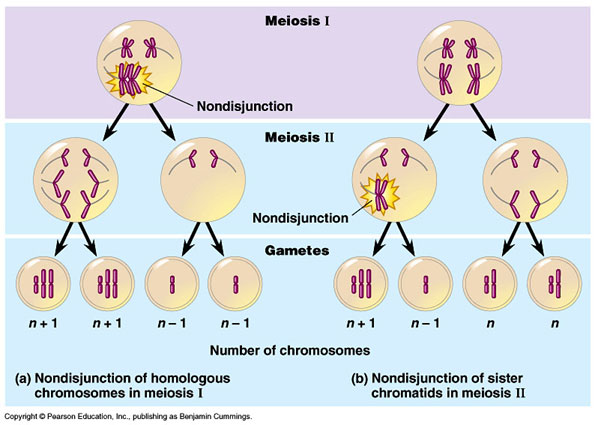 23
OBJ 19
Meiosis Anomalies (cont.)
Nondisjunction of autosomes (non-sex chromosomes)
Trisomy 21—Down syndrome
Effects include mental retardation, eyes that slant upward, and heart defects
1 in 700 live births
Trisomy 18 – Edward’s syndrome
All organ systems affected, survive only a few months
1 in 10000 live births
24
OBJ 19
Meiosis Anomalies (cont.)
Nondisjunction of sex chromosomes
Turner's syndrome (XO)
Short stature
Normal mental development
Typically sterile
Klinefelter's syndrome (XXY)
Male sex organs (possibly non-functioning)
Normal mental and other physical development
XYY males 
Somewhat taller
Thought to be more aggressive but since disproven
XXX females 
normal development
25